Module 16Describing Digital Resources
RDA TrainingUniversity of Nevada, Las Vegas
May 2013
[Speaker Notes: This module is intended to cover special procedures for digital resources. We’ve already covered thoroughly how to describe other particular formats. We won’t go over all that again, exept to note when you do the same thing for printed music.]
Please log in to RDA
Please feel free to sign up later for a month’s free access so you can practice (see handout)
Module 16. Describing Digital Resources
2
[Speaker Notes: From now on, as I show slides of RDA, please feel free to go ahead and look yourself in the Toolkit.]
Mode of Issuance
Single unit monograph?
Single disc
Single logical unit (e.g. a PDF file)
Multipart monograph?
Serial?
Integrating resource?
Module 16. Describing Digital Resources
3
[Speaker Notes: This module only covers monographs.]
Basis for IdentificationRDA 2.1
Single unit monograph
The item itself
Multipart monograph
The first unit
Module 16. Describing Digital Resources
4
Preferred Source of InformationRDA 2.2.2
Choose, in the part chosen as the basis for identification, either
a label bearing a title that is permanently printed on or affixed to the resource
or
embedded metadata in textual form
If neither is available, use
another source forming part of the resource itself, preferring a source where the information is formally presented
Module 16. Describing Digital Resources
5
[Speaker Notes: DVD-ROM or CD-ROM: Label is the preferred source. If the label does not include the information you need, you can go to another source forming part of the resource itself, e.g., the container.

Online resource: embedded metadata (including the title screen)]
Preferred source?
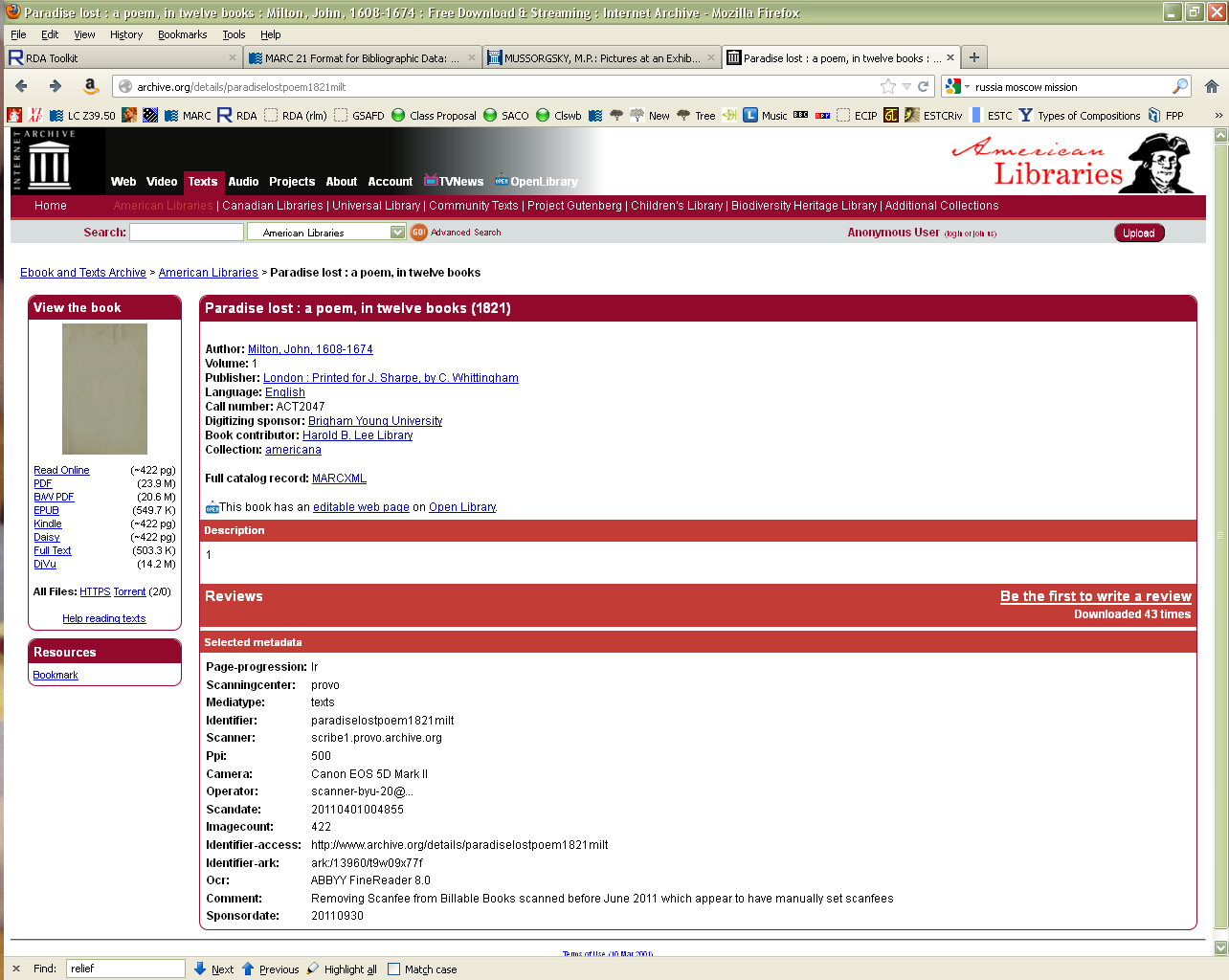 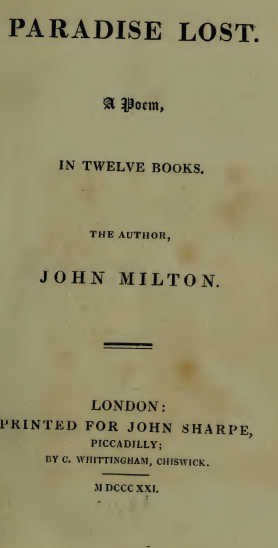 Module 16. Describing Digital Resources
6
[Speaker Notes: Digital reproduction.

We have the metadata and the PDF title page for this digital book. Which one? Actually either can be used.]
Preferred source
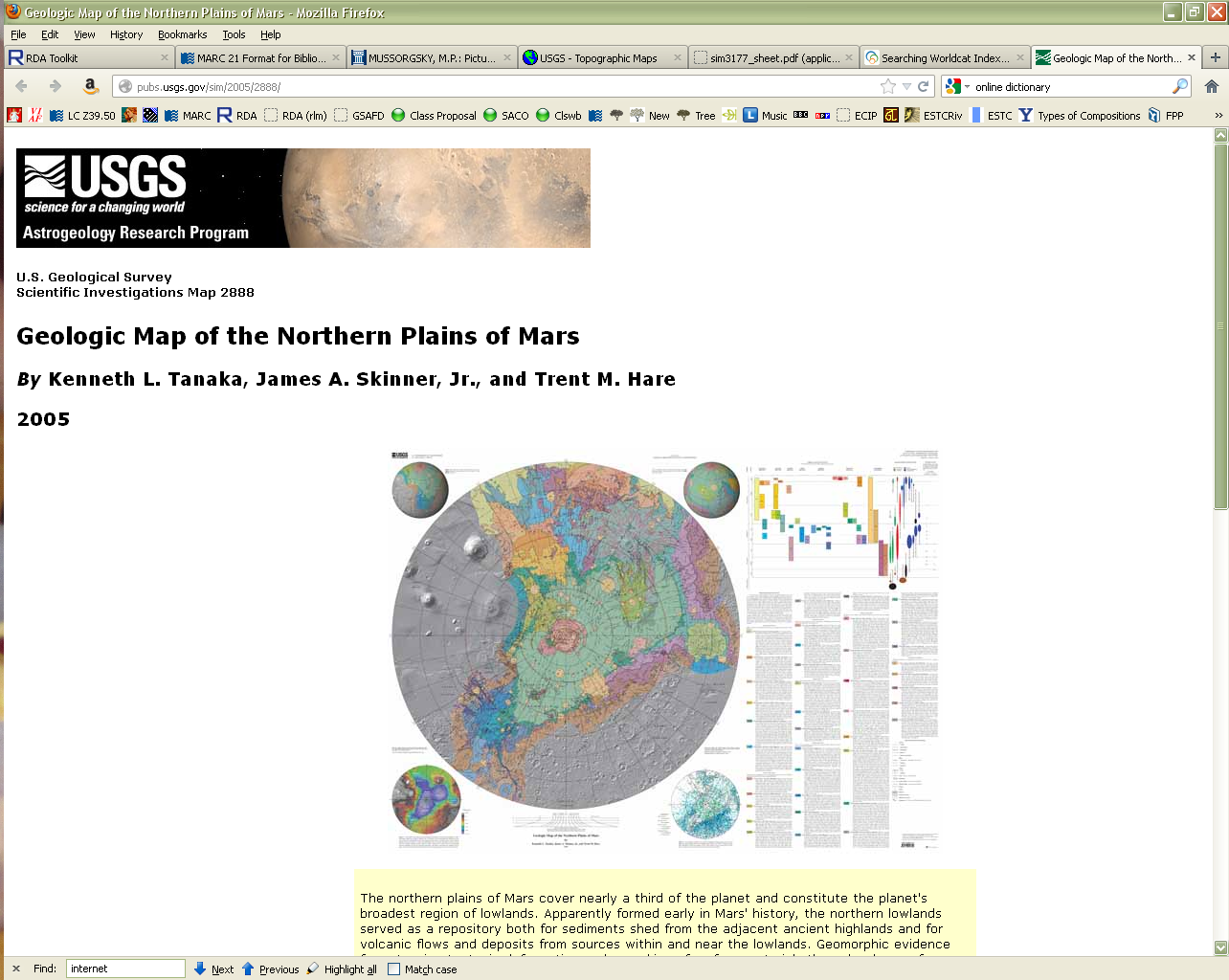 Module 16. Describing Digital Resources
7
[Speaker Notes: Online map]
Preferred source
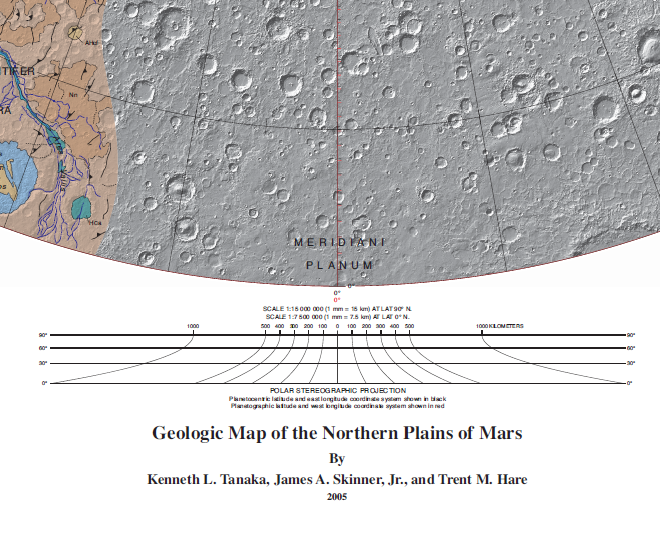 Module 16. Describing Digital Resources
8
[Speaker Notes: Map face]
Preferred source
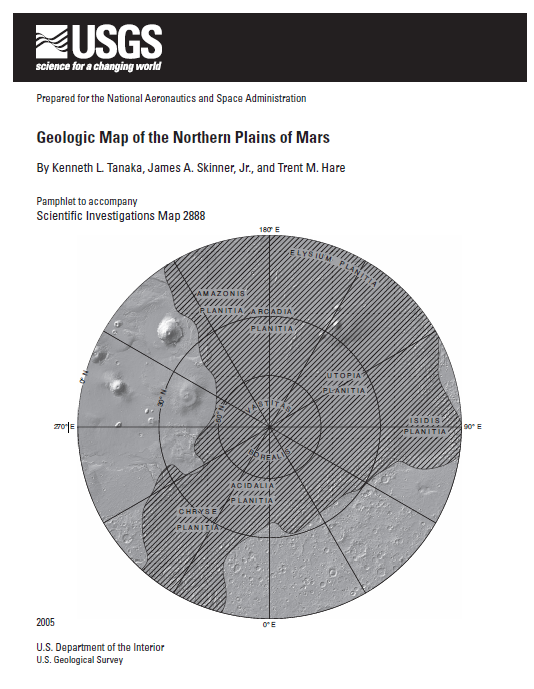 Module 16. Describing Digital Resources
9
[Speaker Notes: PDF title page of pamphlet. Three different presentations of the title.]
Preferred source
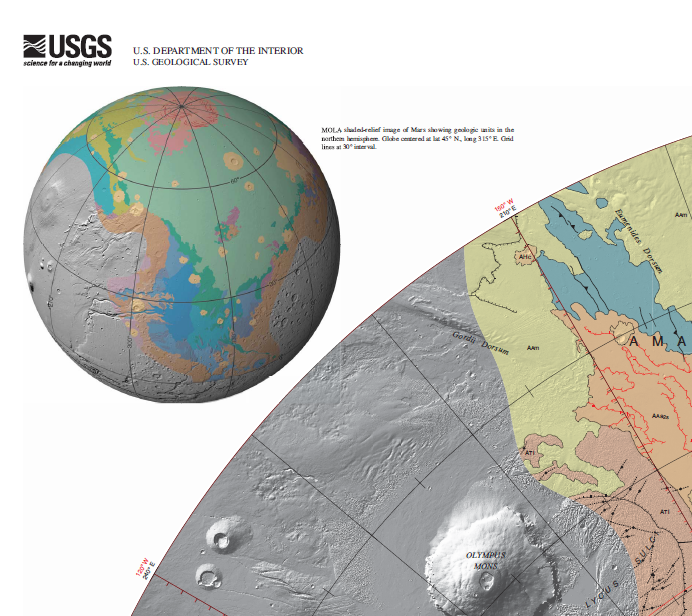 Module 16. Describing Digital Resources
10
[Speaker Notes: Map face]
Preferred source
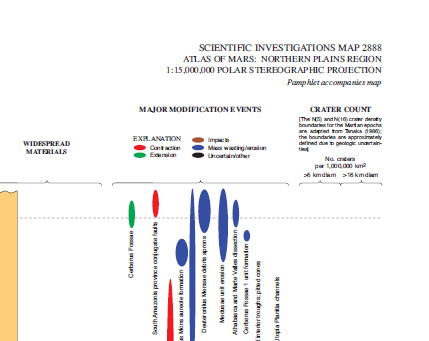 Module 16. Describing Digital Resources
11
[Speaker Notes: Map face]
Preferred source
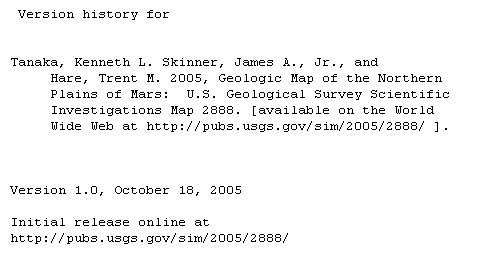 Module 16. Describing Digital Resources
12
[Speaker Notes: Metadata]
Title
Transcribe the title proper, parallel title proper and other title information exactly as found on the preferred source.
245 10	$a Geologic map of the northern plains of Mars 

245 10	$a Paradise lost : $b a poem, in twelve books
Module 16. Describing Digital Resources
13
Variant title
Variant titles are not core. Record any variant titles you think would help a library user find the resource in a 246 field



245 10	$a Geologic map of the northern plains of Mars 
246 13	$a Atlas of Mars, northern plains region
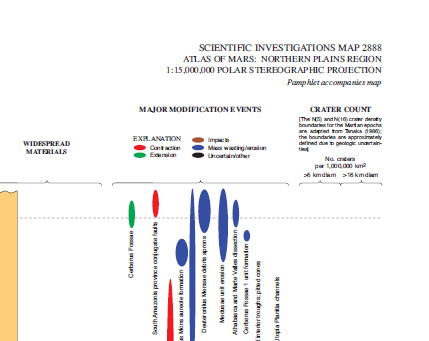 Module 16. Describing Digital Resources
14
Statement of Responsibility
Same as for other formats 
The first statement of responsibility relating to the title proper is core, i.e., required. Others are optional.
Statements of responsibility relating to the title proper may be taken from any source in the resource, i.e., they do not have to appear with the title proper 
Record in 245 subfield $c following space-slash-space
Module 16. Describing Digital Resources
15
Statement of Responsibility
245 10	$a Geologic map of the northern plains of Mars / $c by Kenneth L. Tanaka, James A. Skinner, Jr., and Trent M. Hare ; prepared for the National Aeronautics and Space Administration.
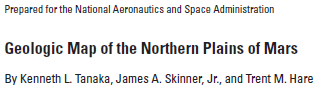 Module 16. Describing Digital Resources
16
Statement of Responsibility
245 10	$a Paradise lost : $b a poem, in twelve books / $c the author, John Milton.
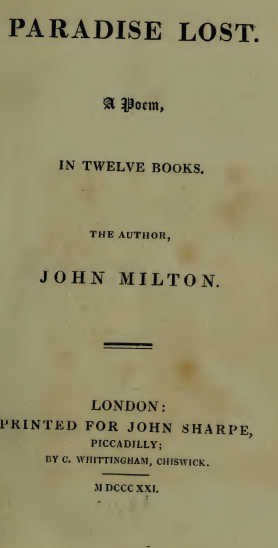 Module 16. Describing Digital Resources
17
Edition Statement
Transcribe any edition statement you find.




245 10	$a Geologic map of the northern plains of Mars / $c by Kenneth L. Tanaka, James A. Skinner, Jr., and Trent M. Hare ; prepared for the National Aeronautics and Space Administration.
250 	$a Version 1.0.
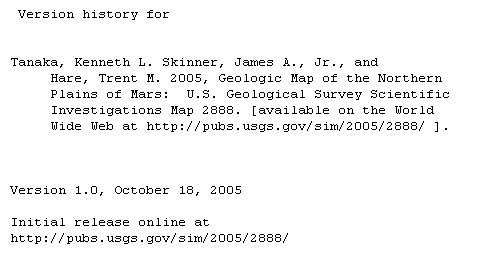 Module 16. Describing Digital Resources
18
[Speaker Notes: A couple of examples of music edition statements.]
Publication Statement
Record publication information as you find it (or supply)
RDA: record the information about the digital resource

245 10	$a Geologic map of the northern plains of Mars / $c by Kenneth L. Tanaka, James A. Skinner, Jr., and Trent M. Hare ; prepared for the National Aeronautics and Space Administration.
264 _1  	$a [Reston, Virginia] : ǂb U.S. Department of the Interior, U.S. Geological Survey, $c 2005.
Module 16. Describing Digital Resources
19
Publication Statement
Record publication information as you find it (or supply)
PCC Provider-neutral standard when cataloging reproductions: record the information about the original

245 10 $a Paradise lost : $b a poem, in twelve books / $c the author, John Milton.
264 _1 $a London : $b Printed for John Sharpe, Picadilly, $c MDCCCXXI [1821]
264 _3 $a Chiswick : $b C. Whittingham
Module 16. Describing Digital Resources
20
Extent (3.4.1)
Record the number of units with an appropriate term from the computer carrier type list in 3.3.1.3
300	$a 3 computer discs
300	$a 1 computer tape cartridge
300	$a 1 online resource
Or use a term in common usage
300	$a 1 DVD-ROM
Module 16. Describing Digital Resources
21
[Speaker Notes: Go to 3.4.3, then 7.20.1.3]
Extent (3.4.1.7.5)
If an online resource parallels a print format, specify the number of subunits according to the instructions for that format (3.4.2-3.4.5)
245 10 $a Geologic map of the northern plains of Mars / $c by Kenneth L. Tanaka, James A. Skinner, Jr., and Trent M. Hare ; prepared for the National Aeronautics and Space Administration. 
300      $a 1 online resource (1 map)
300	   $a 1 online resource (ii, 27 pages)

245 10 $a Paradise lost : $b a poem, in twelve books / $c the author, John Milton. 300	    $a 1 online resource (2 volumes)
Module 16. Describing Digital Resources
22
[Speaker Notes: Go to 3.4.3, then 7.20.1.3]
Illustrative and Color Content (RDA 7.15, 7.17)
Record if present
Record in subfield $b of 300, following a colon
245 10 $a Geologic map of the northern plains of Mars / $c by Kenneth L. Tanaka, James A. Skinner, Jr., and Trent M. Hare ; prepared for the National Aeronautics and Space Administration. 
300      $a 1 online resource (1 map) : $b color
300	    $a 1 online resource (ii, 27 pages)

245 10 $a Paradise lost : $b a poem, in twelve books / $c the author, John Milton. 
300	    $a 1 online resource (2 volumes) : $b illustrations
Module 16. Describing Digital Resources
23
[Speaker Notes: Read 7.15 and 7.17. together]
Dimensions (3.5)
Record dimensions according to the appropriate format in 3.5.1.4. 

300	$a 1 computer disc ; $c 4 3/4 in.

Do not record this element for remote-access resources
Module 16. Describing Digital Resources
24
[Speaker Notes: Everyone open to 3.5.1.4. The preferred unit of measure is metric]
Record content, media, and carrier type (3.2, 3.3, 6.9)
336  	$a text $2 rdacontent
337  	$a computer $2 rdamedia	
338  	$a computer disc $2 rdacarrier

336  	$a cartographic image $2 rdacontent
337  	$a computer $2 rdamedia	
338  	$a online resource $2 rdacarrier
Module 16. Describing Digital Resources
25
[Speaker Notes: Some possible combinations for digital resources]
Digital File Characteristic (3.19)
Record in 347
File type in $a
347	$a audio file
347	$a text file 
347	$a image file 
Encoding format in $b
347	$b PDF
347	$b HTML
347	$b TIFF
347	$b WAV
Module 16. Describing Digital Resources
26
[Speaker Notes: Everyone look at 3.19.]
Digital File Characteristic (3.19)
End the 347 field with $2 rda if you’ve used the vocabulary prescribed by RDA.

245 10 $a Geologic map of the northern plains of Mars / $c by Kenneth L. Tanaka, James A. Skinner, Jr., and Trent M. Hare ; prepared for the National Aeronautics and Space Administration. 
347	    $a image file $a text file $b HTML $b PDF $2 rda 

245 10 $a Paradise lost : $b a poem, in twelve books / $c the author, John Milton. 
347	    $a image file $b PDF $2 rda
Module 16. Describing Digital Resources
27
[Speaker Notes: Everyone look at 3.19. The Falla recording is not digital and so this element will not be recorded.]
Other elements
Include other elements as appropriate to the resource.
245 10 $a Geologic map of the northern plains of Mars / $c by Kenneth L. Tanaka, James A. Skinner, Jr., and Trent M. Hare ; prepared for the National Aeronautics and Space Administration.
255  	$a Scale 1:15,000,000 ; $b Polar stereographic projection
Module 16. Describing Digital Resources
28
[Speaker Notes: For example, for a digital map, include scale statement, projection of cartographic content. You might also include sound characteristic elements, video characteristic elements, etc.]
Series Statement
Record series statement if present on the item (no different from any other format)



245 10 $a Geologic map of the northern plains of Mars / $c by Kenneth L. Tanaka, James A. Skinner, Jr., and Trent M. Hare ; prepared for the National Aeronautics and Space Administration.
490 1_ $a Scientific investigations map ; $v 2888
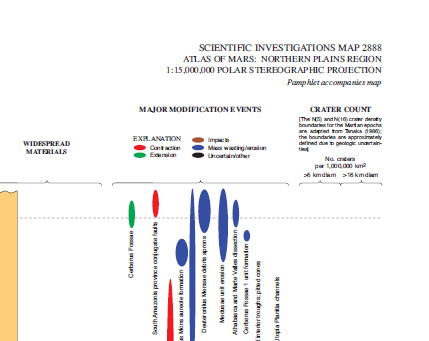 Module 16. Describing Digital Resources
29
Notes
Record notes as appropriate. 
source of title (RDA 2.20.2, MARC 500)
500    $a Title from title screen.
system requirements (RDA 3.20, MARC 538)
538   $a Requires RTI Series 500 CD-ROM DataDrive.
basis for identification and date of viewing (RDA 2.20.13, MARC 588)
588    $a Description based on print version record.
588    $a Description based on PDF title page, viewed 29 October 2012.
Module 16. Describing Digital Resources
30
[Speaker Notes: A few examples of typical notes for digital resources. No notes are core in RDA, but form of musical notation is core for LC and PCC.]
Notes
245 10 $a Geologic map of the northern plains of Mars / $c by Kenneth L. Tanaka, James A. Skinner, Jr., and Trent M. Hare ; prepared for the National Aeronautics and Space Administration.
500 	$a Relief shown by shading.
500  	$a Accompanied by pamphlet (separate PDF file).
500 	$a Includes text, ancillary maps, and chart.
504 	$a Includes bibliographical references (pages 19-25 of pamphlet).
588	$a Description based on title screen, viewed 29 October 2012.
Module 16. Describing Digital Resources
31
[Speaker Notes: A few examples of typical notes for music.]
Notes
245 10 $a Paradise lost : $b a poem, in twelve books / $c the author, John Milton. 
588	$a Description based on PDF title page, viewed 29 October 2012.
Module 16. Describing Digital Resources
32
[Speaker Notes: A few examples of typical notes for music.]
Identifier for the manifestation (2.15)
Record identifiers
ISBN in 020

020	$a 4113002703
245 10	$a Geologic map of the northern plains of Mars / $c by Kenneth L. Tanaka, James A. Skinner, Jr., and Trent M. Hare ; prepared for the National Aeronautics and Space Administration.
Module 16. Describing Digital Resources
33
[Speaker Notes: A plate number is a number that appears at the bottom of each page of a music score.]
URL (4.6)
For remote access resources, record the URL in 856 $u
For provider-neutral records, record all URLs.
245 10	$a Geologic map of the northern plains of Mars / $c by Kenneth L. Tanaka, James A. Skinner, Jr., and Trent M. Hare ; prepared for the National Aeronautics and Space Administration.
856 40	$u http://purl.access.gpo.gov/GPO/LPS92955

245 10 $a Paradise lost : $b a poem, in twelve books / $c the author, John Milton. 
856 40	$3 HathiTrust Digital Library (Harvard University copy) $u http://catalog.hathitrust.org/api/volumes/oclc/79617337.html
856 40	$3 Internet Archive (Brigham Young University copy) $u http://archive.org/details/paradiselostpoem1821milt
Module 16. Describing Digital Resources
34
Record Relationships
Record the principal creator. 
100 1_ 	$a Tanaka, Kenneth L., $e cartographer.
245 10	$a Geologic map of the northern plains of Mars / $c by Kenneth L. Tanaka, James A. Skinner, Jr., and Trent M. Hare ; prepared for the National Aeronautics and Space Administration.

100 1	$a Milton, John, $d 1608-1674, $e author.
245 10	$a Paradise lost : $b a poem, in twelve books / $c the author, John Milton.
Module 16. Describing Digital Resources
35
Record Relationships
Record the relationship of the resource to the work embodied in it.
100 1_ 	$a Tanaka, Kenneth L., $e cartographer.
245 10	$a Geologic map of the northern plains of Mars / $c by Kenneth L. Tanaka, James A. Skinner, Jr., and Trent M. Hare ; prepared for the National Aeronautics and Space Administration.

100 1	$a Milton, John, $d 1608-1674, $e author.
245 10	$a Paradise lost : $b a poem, in twelve books / $c the author, John Milton.
Module 16. Describing Digital Resources
36
[Speaker Notes: Reminder: this is done by embedding the authorized access point for the work in the record. 

We’ve talked about the LC policy of not explicitly including an authorized access point for the work if the title proper in the 245 is exactly the same as the preferred title of the work. This is the case here.]
Record Relationships
Record other relationships you consider important.
245 10	$a Geologic map of the northern plains of Mars / $c by Kenneth L. Tanaka, James A. Skinner, Jr., and Trent M. Hare ; prepared for the National Aeronautics and Space Administration.
700 1_	$a Skinner, James A., $c Jr. $q (James Albert) , $e cartographer.
700 1_	$a Hare, Trent M., $e cartographer.
710 2_	$a Geological Survey (U.S.), $e publisher.
710 1_	$a United States. ǂb National Aeronautics and Space Administration, $e sponsoring body.
830 _0	$a Scientific investigations map ; $v 2888.
Module 16. Describing Digital Resources
37
[Speaker Notes: I checked the authority file for all these forms.]
Exercise
Work together to catalog digital resources workshop participants have brought, if any.
Module 16. Describing Digital Resources
38
Module 16Describing Digital ResourcesQuestions?
RDA TrainingUniversity of Nevada, Las Vegas
May 2013
Module 16. Describing Digital Resources
39
This Presentation is available at
http://net.lib.byu.edu/~catalog/people/rlm/RDALV201305/index.htm

For further information 
contact Robert L. Maxwell
robert_maxwell@byu.edu
Module 16. Describing Digital Resources
40